Assessment Lunch & Learn / Office Hours
November 10, 2021
Please post questions you may have in the chat box – we will work to answer them during the session and add them to a Q & A document. 
We will begin shortly.
Welcome
Assessment team members on the call
Assessment security webisodes are now available on the website 

Reminders
Staff updates reflected in NEO
Log in credentials required
Directions
[Speaker Notes: Good Afternoon, 
As always, we are glad you are able to join us today and are hopeful the information provided in these sessions is helpful and beneficial to your work. 
We have our assessment team members, Jodi Bossio-Smith, Cheryl Brackett, Nancy Godfrey, Regina Lewis, Varun Motay, consultant Andy Wallace, in addition to representatives from NWEA to ensure we are able to answer all questions in a timely, efficient and detailed manner. 
Some general reminders before we get started today:
Feel free to place questions in the chat – we will respond to them during the Q & A session
In the Q & A session, if asking a question please raise your hand and we will call on you. 
Please ensure you are muted – we will be muting all participants shortly to ensure limited distractions 
Please ensure student enrollment is updated as soon as possible in synergy however, this deadline was extended to October 31
With transitions that transpire within districts, please ensure if there are changes to the DAC role in the SAU, these changes are also reflected in NEO. By doing so, we can maintain communication of important assessment related information. Please note NEO log in credentials are required to make these changes and the directions(https://www.maine.gov/doe/sites/maine.gov.doe/files/inline-files/Updating_DACs_NEO_1.pdf) are located on the assessment homepage.]
NWEA Updates
Extended NWEA windows 
Fall window extended 2 weeks to 11/12/21
Revised: Maine - Identify Untested Students Fall 2021-2022
Spring also extended for 6-week window 5/2/22 - 6/10/22

NWEA Rostering - Use of CLEVER
Rostering errors and corrections
Andy Wallace – South Portland Tech Director/DOE Consultant
NWEA Updates
The NWEA/Maine DOE Professional Learning series held this fall has concluded.
MAP Growth Basics
Essential Reports for Administrators
Applying Reports 1: Connecting MAP Growth Scores to Student Learning
Applying Reports 2: Student Growth and Goal Setting With MAP Growth
Please note a wealth of information for resource on the NWEA MAP Growth Padlet
If there is additional professional learning you would like to receive, please reach out to Nancy Godfrey.
[Speaker Notes: https://padlet.com/nweapl/MG_AR]
MAARS
Reminders: 
Adhoc Training is today, November 10, at 2 pm 
Register here to receive the training link and resources, including MAARS video series

Science data review 
Started 10/29 - 11/15
Notify Varun Motay & Janette Kirk of any discrepancies 
User & Roster Management guide

Retrieving ISRs
Bulk download process available (11/8 tentative)
Zip file 
NWEA
MSAA 
No Science
[Speaker Notes: Adhoc module professional learning is being conducted today at 2 pm. For those not registered the link is available here https://networkmaine.zoom.us/meeting/register/tZErd-itqTspEtGfpdCxEtpkNErFSkJWD-d-   The Adhoc Data Analysis Tool is an application that provides school-level and district-level users in Maine SAUs with the ability to create customized reports using the state and local assessment data that is available in the MAARS system. The Adhoc Data Analysis Tool also allows users to collaborate and sha​re the reports created with other users in the school or district.

Thank you to those that have reached out to highlight discrepancies within the science data. The team is working to address and resolve where necessary, any discrepancies shared. As a reminder, access is provided to the DAC within the SAU – this information is pulled from NEO. Please ensure any staff transitions in the SAU are reflected in NEO. This then ensures no interruption in communication from the Maine DOE to the SAU. The DAC can add (and delete) users at the local level. Information on how to complete this is found on the supports and resources pages within MAARS. 
ISRs are in the final stages of being prepared and should be available soon 

ISRs are in the process of being finalized. As a reminder, there will be no science data within the ISR as a field test was administered in the spring of 2021. All NWEA data is also available in the MARC platform. Although the ISRs are individually available, the bulk download functionality is not yet available. We are hopeful the zip files and bulk download functionality will be available Monday 11/18. The team will communicate availability via a DAC notice.]
National & International Assessments - NAEP
Maine grade 4 and grade 8 
Demographics submissions
Student lists for the sampled schools

NAEP teams are preparing 
AC will be contacting schools (early December)

School Coordinator 
Should be registered 
Will have several tasks including the download of the parent notification letter from MyNAEP
(The 10 most used languages are available)
6
[Speaker Notes: PISA 2021 administration is complete.  
Thank you to all of the schools and 15 year old Maine students that participated in the PISA assessment.   

NAEP

NAEP State Coordinator, Regina, will be submitting the Maine grade 4 and grade 8 demographics as well as the grade 4 and grade 8 student lists for the sampled schools with the assistance of Varun. 
The NAEP Assessment Teams are being trained in November and December. 

It is important from this point on to make sure that the school coordinators are registered and completing the tasks within the MyNAEP platform.  
The NAEP Assessment Coordinator that will be leading the NAEP team administering the assessment in your school will be contacting the school coordinator in early December 

School Coordinator Upcoming Tasks
Review & verify student lists 
Indicate students with IEP or 504
Indicate any EL students
Identify any selected students that cannot take NAEP (students who participate in MSAA or are newly arrived Els)
Download the parent notification letter (translated to the 10 customary languages)
Indicate recipients for school and teacher surveys


How will it work if the Return to School plan restricts outside visitors to our school when we are in a high transmission area?
NAEP field staff will work with each school to determine the best plan of action.  During the four months prior to the assessment, please complete and update the responses to the questions pertaining to the pandemic on the MyNAEP platform.  The field staff and I will continue to work with schools from now through the completion of the assessment window.  Starting in December, schools will have direct contact with the NAEP assessment coordinator who will assist with addressing these concerns.  Please see the current NAEP 2022 COVID 19 Protocols at the link below. 
NAEP 2022 COVID 19 Protocols https://docs.mynaep.com/myschool/documents/NAEP_COVID19_Protocols.pdf

Is there a plan for if our school is in a remote setting at that time?
Depending on the scheduled assessment date and the amount of time left in the administration window, the NAEP assessment coordinator will work with the school coordinator to reschedule the assessment.  If that is not possible, the school will not be penalized. 

US CDC recommendations talk about limiting non-essential visitors, and the interpretation has been that services and assessments are not part of the recommendation.
The US Department of Education and the US CDC are continuing to work together to make this determination.  Additional guidance will be provided over the next few months. 

Why are the Same Schools in the Sample Again?
Many of the schools were in the sample last year, particularly those that participated in the STQ Study and Monthly School Survey.  Even though the NAEP 2021 student assessments were postponed due to the pandemic, these sampled schools still provided critical data through the NAEP 2021 Monthly School Survey and the NAEP School and Teacher Questionnaire Study. The NAEP 2022 school sample will represent the 2022 student population while also maximizing overlap with the NAEP 2021 school sample. Maximizing the overlapping school samples between NAEP 2022 and 2021 opens up the possibility of studying student performance, as measured by NAEP, within the unique context provided by the two NAEP studies that were administered in the 2020–2021 school year.

***NCES to Report on How Students Are Receiving Instruction Using NAEP Data
Given the high interest in understanding how students are attending school this year, the National Center for Education Statistics (NCES) will report this fall on the percent of students enrolled in-person vs. full-time remote based on the grade 4 and 8 NAEP samples. Please confirm that the principals and school coordinators of your NAEP selected schools have completed the Provide School Information (PSI). The data provided through the PSI will be the basis of this reporting, which will begin mid-October, and continue periodically as more data are received.  Results will be reported for the nation, regions, and states, broken out by school characteristics where possible.  NCES is also exploring the possibility to report data from Prepare for Assessment as we learn more about the specific instructional modalities of the students sampled for NAEP.]
National & International Assessments – NAEP
New NCES dashboard pertaining to student attendance
NCES 2021-22 Pandemic Response Dashboard will be released this fall
Initial release will include NAEP PSI information about remote vs. in-person
NAEP will send a clarification request email to participating schools
Provides an opportunity for schools to correct/update their number of students 100% in remote instruction
[Speaker Notes: NCES continues to collect and provide data as part of the response to the Executive Order on Supporting the Reopening and Continuing Operation of Schools.  As a follow on to the NAEP Monthly School Survey Dashboard for spring 2021, a new NCES 2021-22 Pandemic Response Dashboard will be released this fall. 

NCES has decided to report NAEP PSI information about remote vs. in-person instruction as part of the initial release of this Dashboard.  

As you know, the original PSI information on in-person instruction referred to in-person as one or more days per week. In order to break that down further into full-time vs. part-time in-person instruction, NAEP will send a clarification request email to all schools once they have completed the PSI. The clarification request will also provide an opportunity for schools to correct their number of students 100% in remote instruction if need be. The email will be sent to the last school staff person who completed the PSI, with a cc: to the NAEP School Coordinator, if different, and will include a link to a new page on MyNAEP for Schools with the clarification question. 

The emails will be sent to schools who have completed the PSI prior to Monday, November 1, 2021, on a rolling basis. 


Survey Questions (responses will be entered in the box provided in the actual survey)

Total grade X enrollment – Previously, you told us your grade X enrollment is XXX. 
	If this is incorrect, enter the total grade X enrollment below.
 
List the number of students in each category below. The number of students in the three categories below should total to your total enrollment in the textbox above.

Full-time remote/virtual – receives instruction remotely and does not come to the school building
	Previously, you told us that XX students were full-time remote/virtual. If this is incorrect, enter the total number remote/virtual below.

Full-time in person – receives instruction in-person at the school building

Part-time in person – receives instruction part-time in person at the school building]
International Assessments
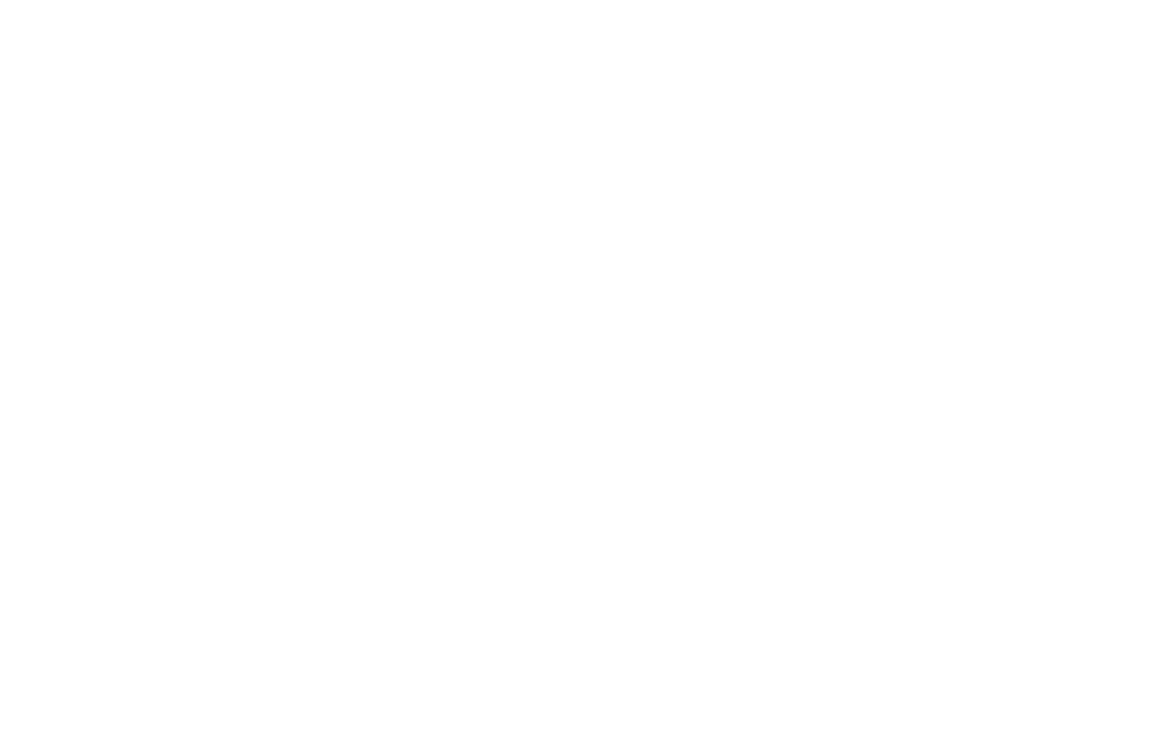 PISA window is closed. 
Thank you to all of the participating schools and 15 year old students
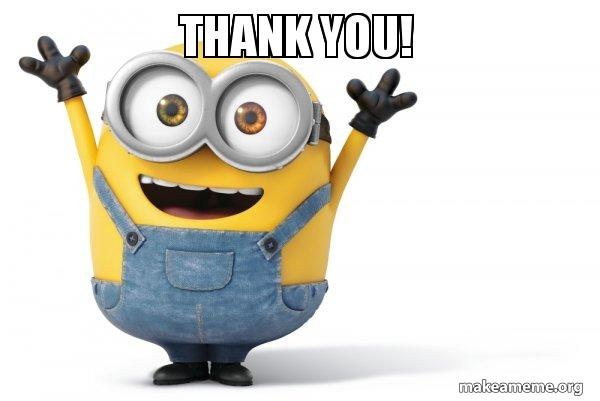 [Speaker Notes: PISA 2021 administration is complete.  
Thank you to all of the schools and 15 year old Maine students that participated in the PISA assessment.]
ACCESS for ELLs and Alternate ACCESS for ELLs
Materials Ordering
The initial materials orders for all Maine SAUs will be facilitated by Maine DOE, using EL enrollment data and student demographic information as of 11/1/21.

Contacted all Maine SAUs with English learners who are alternate assessment participants as of 11/2/21.

If there is an English learner who requires non-standard forms per the IEP or 504 Plan, the ACCESS Coordinator needs to submit a Paper Materials Request no later 11/8/21.  The reason is because that information is not reflected in enrollment data and must be manually added to the order for the SAU.

Additional materials window 12/15/21 - 2/25/22.
[Speaker Notes: Following the October 30th enrollment deadline shared by the DOE Data Team, the assessment team has prepared the ACCESS student file based on current enrollment as of 11/1/21.  Materials orders will be generated using this data, including alternate assessment participants.  We have also reached out to confirm with all SAUs, via the EL Coordinator or teacher and the SAU Special Education Director, the list of Alternate ACCESS for ELLs participants.  We have also shared the information that if an English learner requires a non-standard form per the IEP or 504, such as large print, Braille, or a paper form, this request must be submitted via the paper materials request form prior to 11/8/21 in order to be included in the initial order.
The additional materials ordering window will be open from December 15 through February 25, and is facilitated by the SAUs in WIDA AMS.]
New & Available Resources
Open
Accordion
Family Resources  
NWEA RIT information 
Assessment Security
NEW Assessment Security Webisodes 
Assessment Security Overview Training Webisode (4.5 min)
Assessment Irregularities!  What Now? Security Training Webisode (3.5 min)
Logistics, Planning & Scheduling Security Training Webisode (9 min)
Science Resource Reminders
2022 Manuals & Guides in revision/update process
Link to Science ZenDesk 
Link to DOE Science Webpage
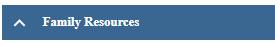 Maine Association of Testing Professionals
National affiliation with National Association of Testing Professionals
Aware of outreach
Organization to bring together assessment professionals from across the state
Outside entity 
Establishing across the country
[Speaker Notes: The NATP will be reaching out, independently, to ME SAUs regarding the development and implementation of a ME association of testing professionals. The NATP have made us aware of the outreach they will be doing. This ME network organization will operate independently of the Maine DOE and will be an affiliate of the NATP. It would operate in a similar mechanism to other national organizations with local state affiliates – membership fees etc. would be determined by the group etc. 

Intent is to notify you that we are aware and that you may receive emails or a call.]
Questions & Answers
[Speaker Notes: Review of Q from the chat]
From Our DOE Family to You:
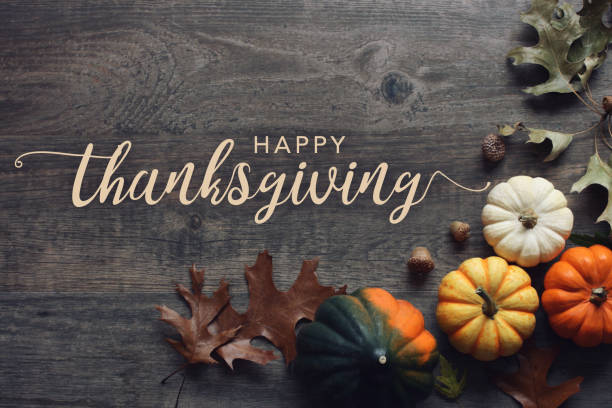 Janette, Nancy, Regina, Jodi, Varun & Cheryl
@maine.gov
Jodi Bossio-Smith 
MSAA Math & ELA/Literacy, MSAA Science 
ACCESS & Alternate ACCESS for ELLs 

Nancy Godfrey
Math & ELA/Literacy
Maine Science 

Regina Lewis
NAEP & International Assessments

Varun Motay, Data Analyst

Cheryl Brackett, Management Analyst
[Speaker Notes: Please don’t hesitate to reach out to the team with any questions or concerns.]